Cryogenic high-speed transmitter and receiver circuits in advanced CMOS technology for quantum computing and technology
Diego Pacini
Final presentation
09/27/2023
Low Voltage Differential Signaling (LVDS)
Design strategies:
Low-voltage swing
Reduced power dissipation
High speed
Differential signals
Adequate noise margins
Self-terminated
Minimize board costs
Maximize clock rates
Uniform ground
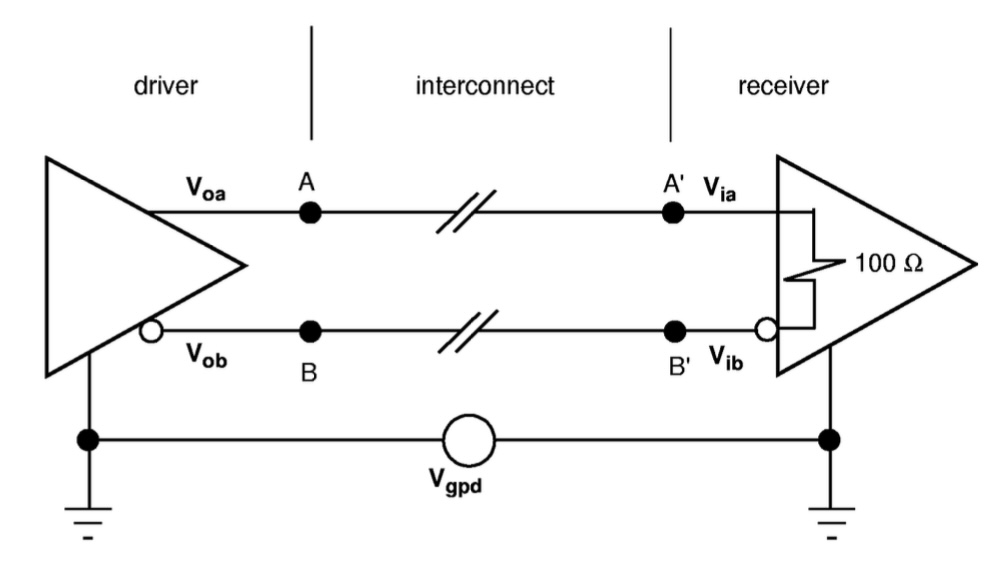 2
9/27/2023
Diego Pacini | Final presentation
Low Voltage Differential Signaling (LVDS)
Design benefits:
Constant driver and link currents
Simplified design
Induced noise and ground-bounce as common mode signals
Lower signal current
Low EMI
Low sensitivity to external noise
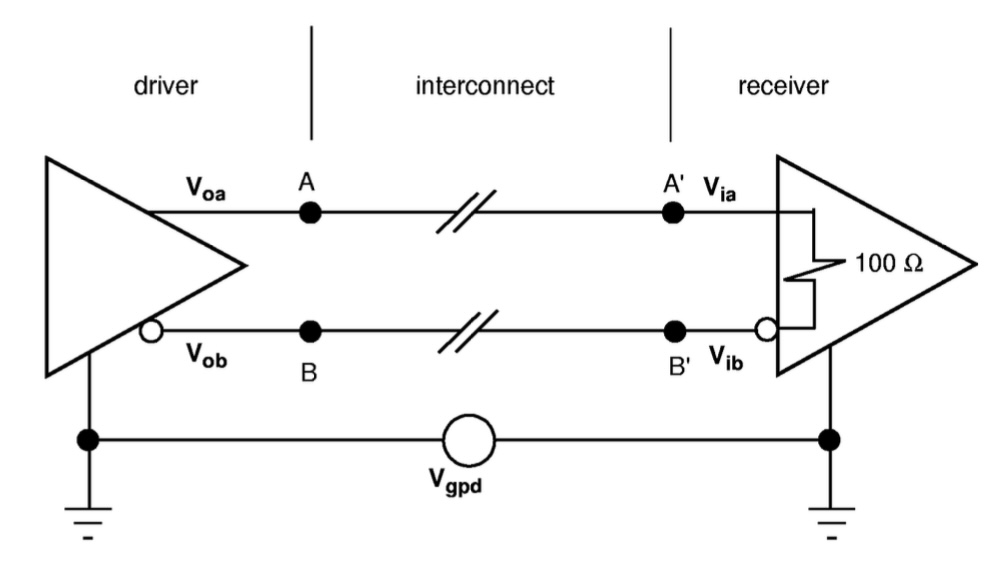 3
9/27/2023
Diego Pacini | Final presentation
Why LVDS?
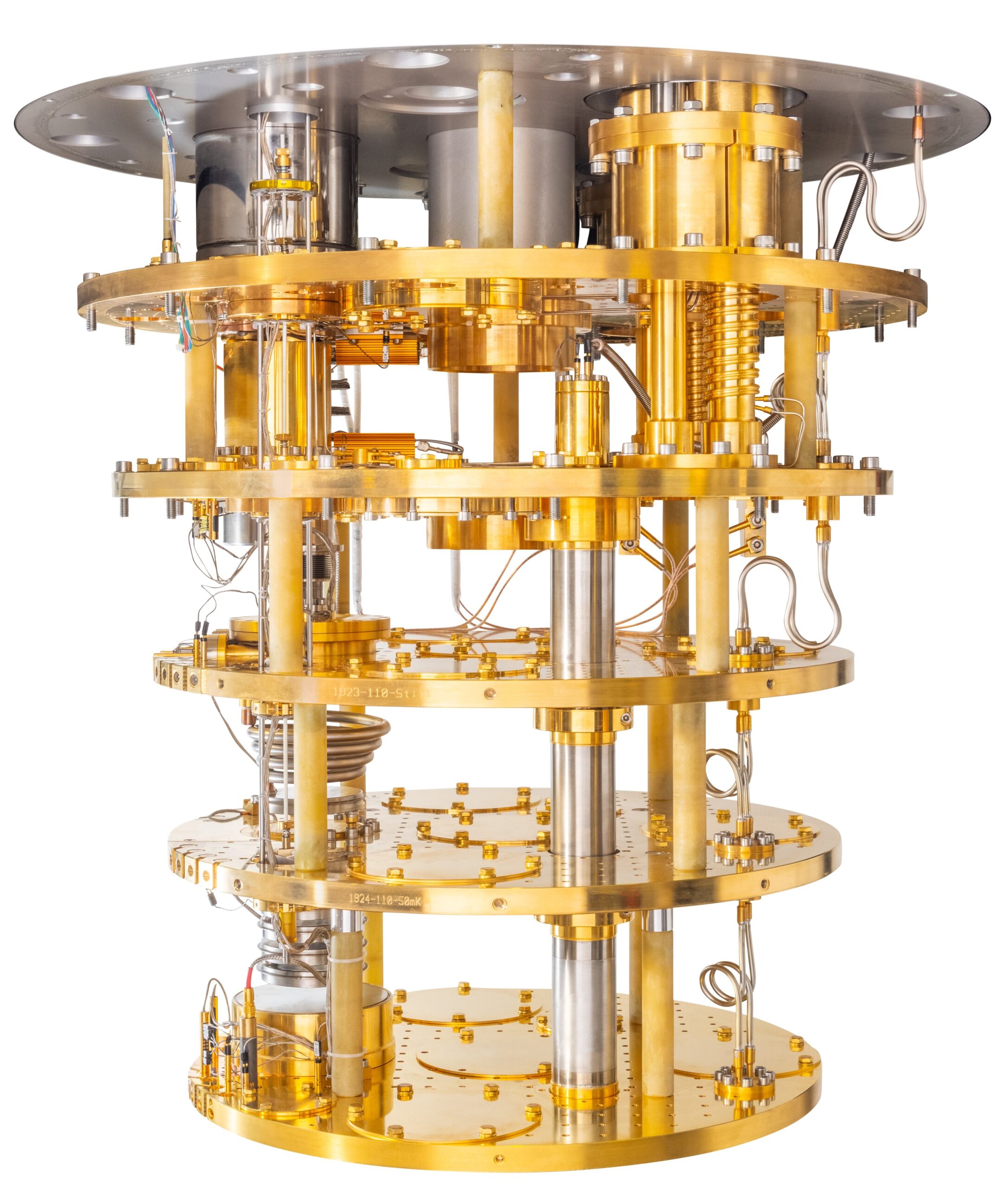 To transmit a large amount of data from one stage to another
Using a big number of cables, carrying data in parallel, would cause a too high thermal loading
Increasing data bandwidth allows to reduce the number of cables and interconnections
4
9/27/2023
Diego Pacini | Final presentation
Transmitter
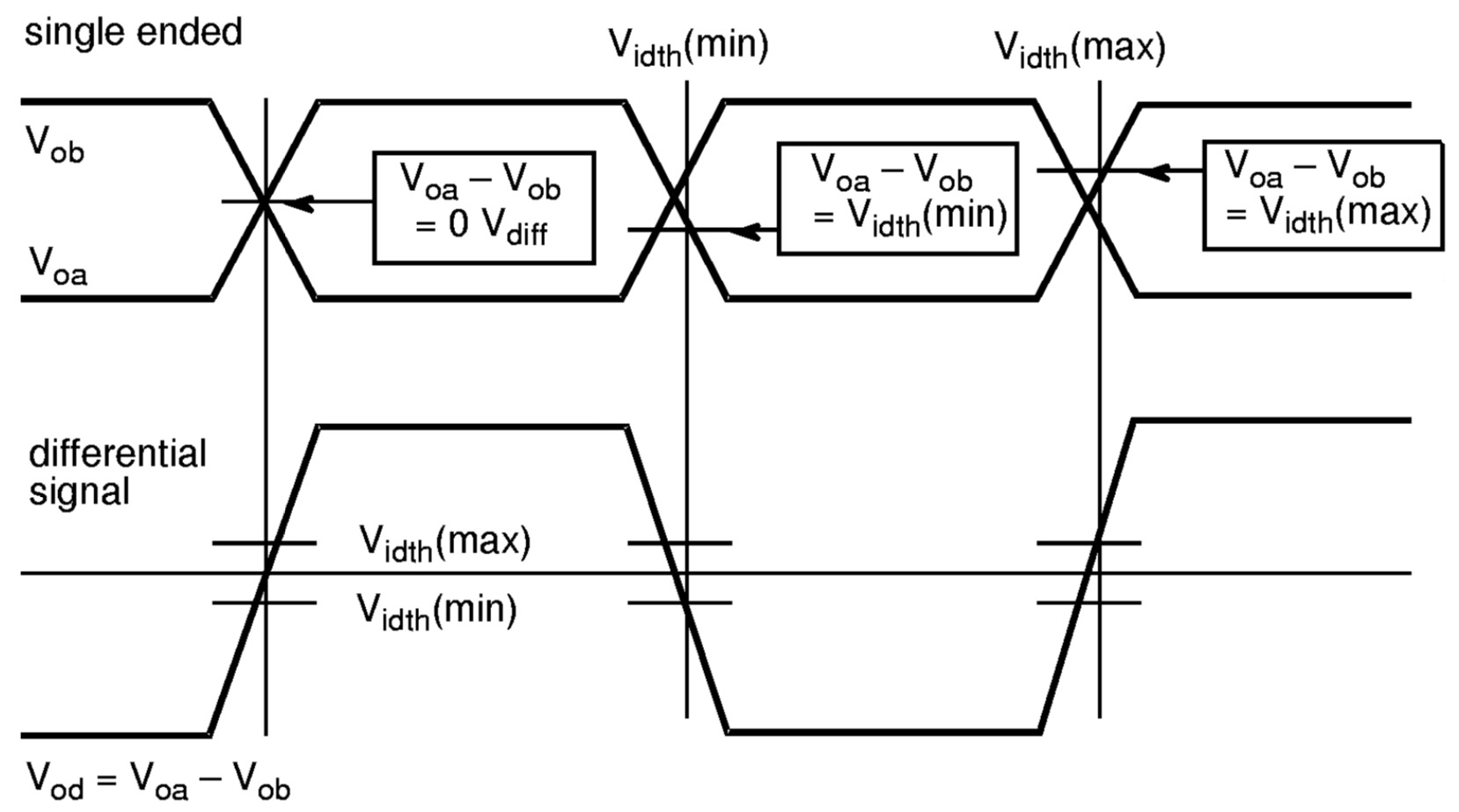 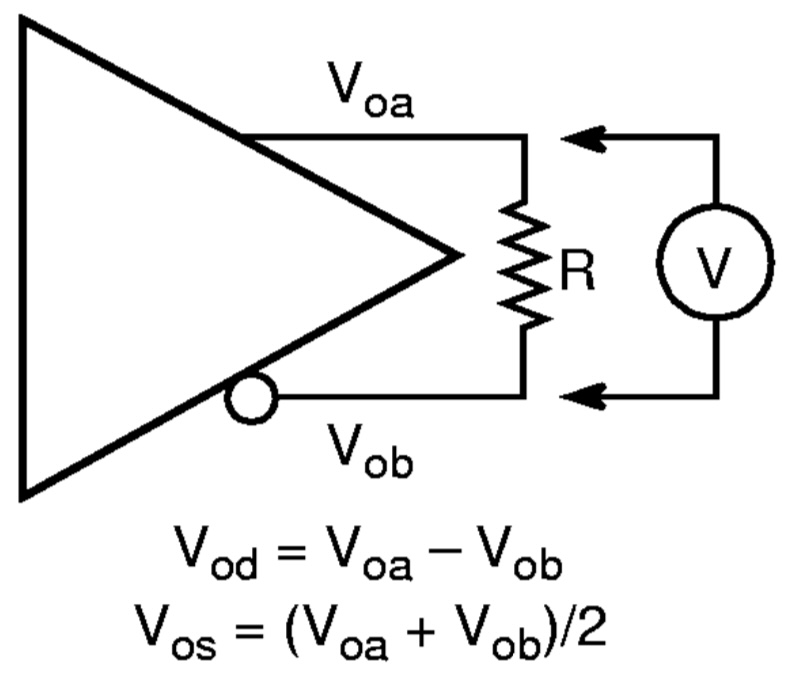 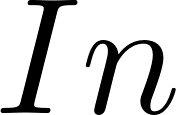 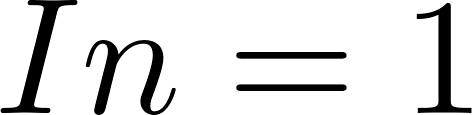 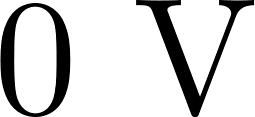 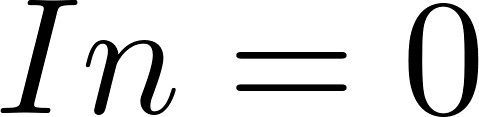 5
9/27/2023
Diego Pacini | Final presentation
Transmitter block diagram
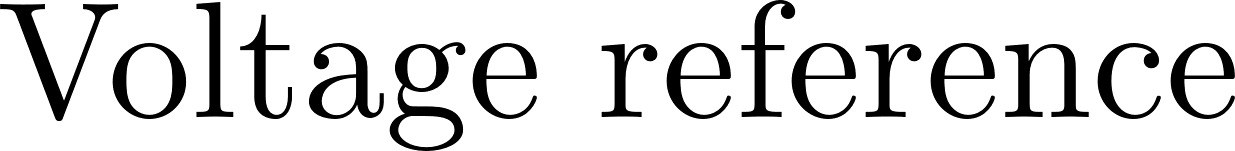 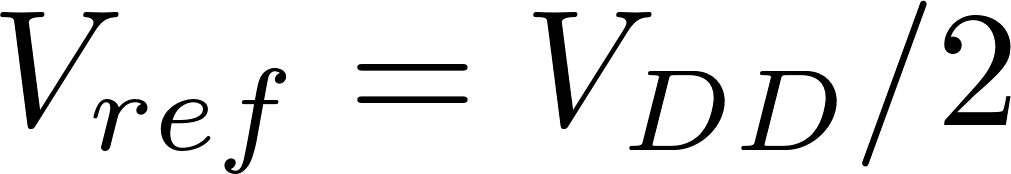 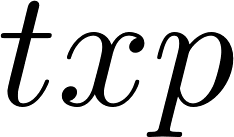 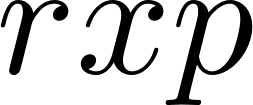 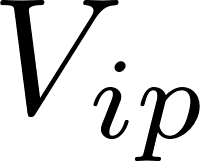 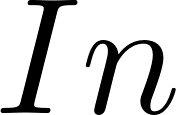 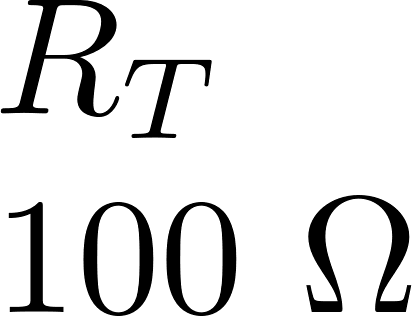 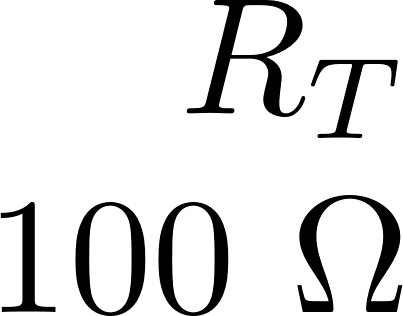 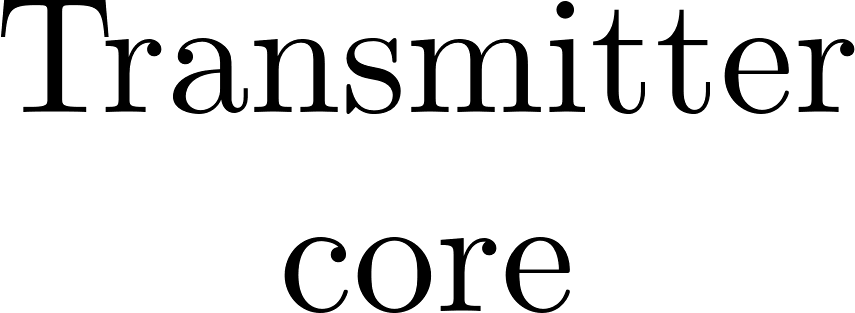 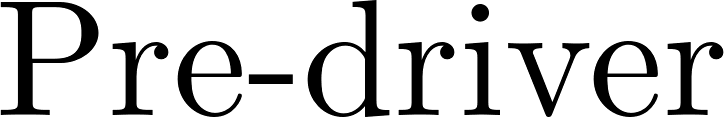 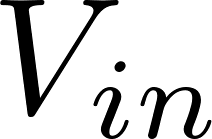 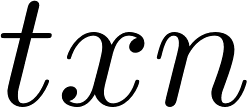 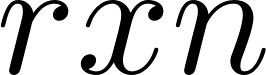 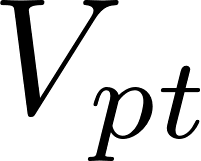 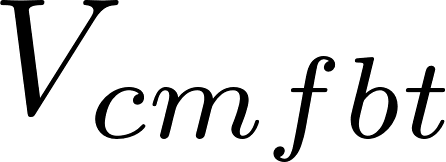 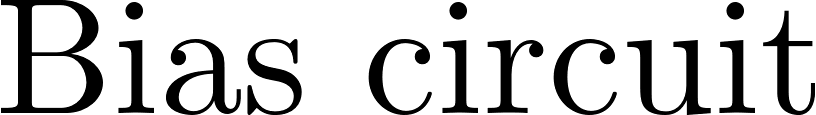 6
9/27/2023
Diego Pacini | Final presentation
Transmitter – Pre-driver
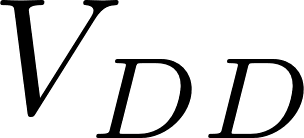 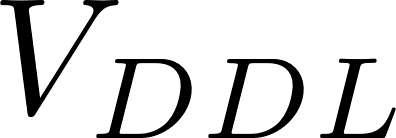 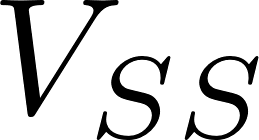 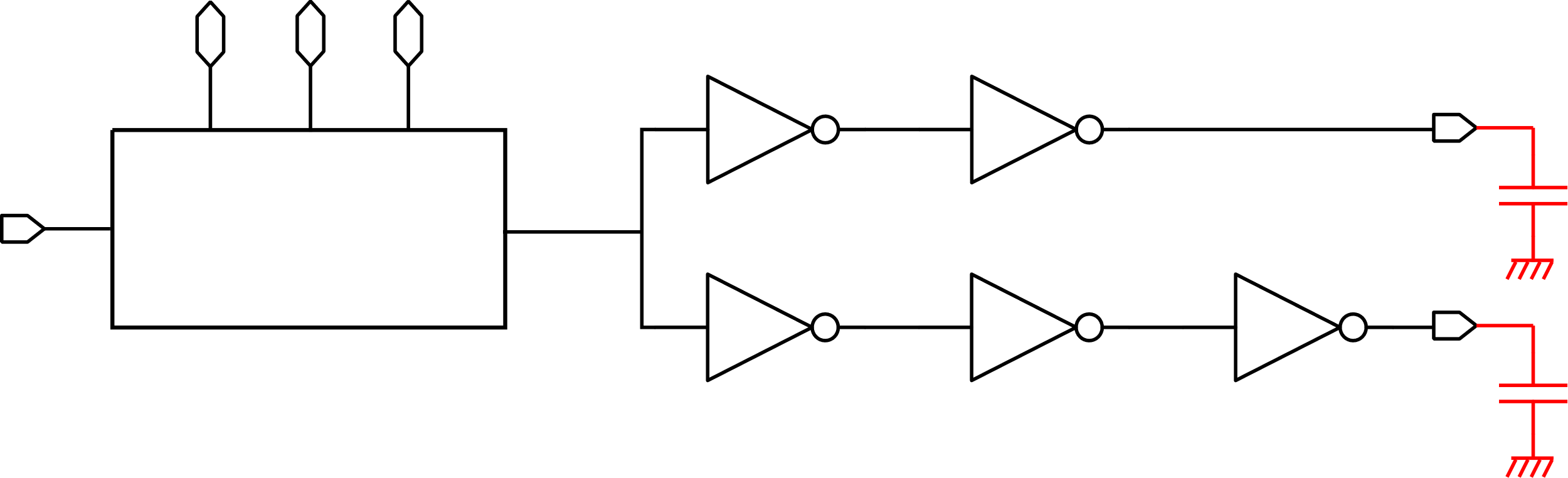 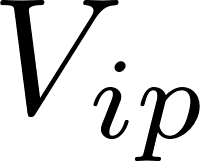 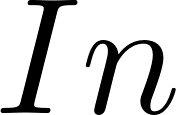 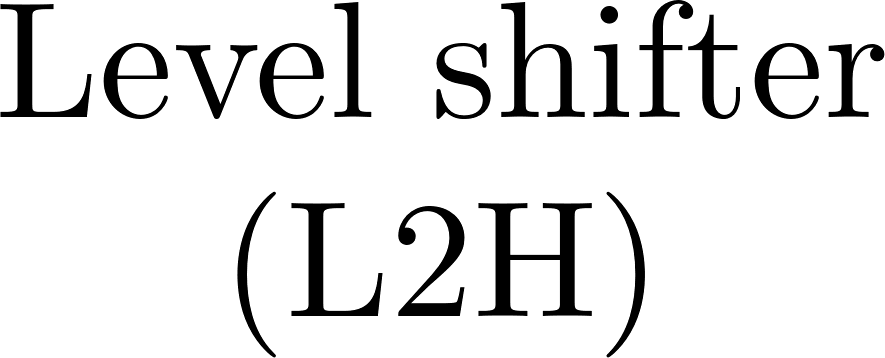 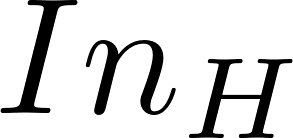 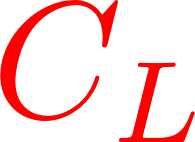 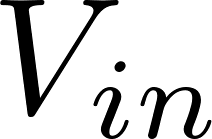 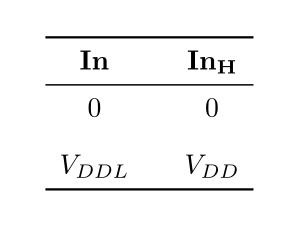 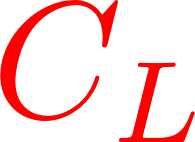 7
9/27/2023
Diego Pacini | Final presentation
Transmitter – Pre-driver – Simulation results
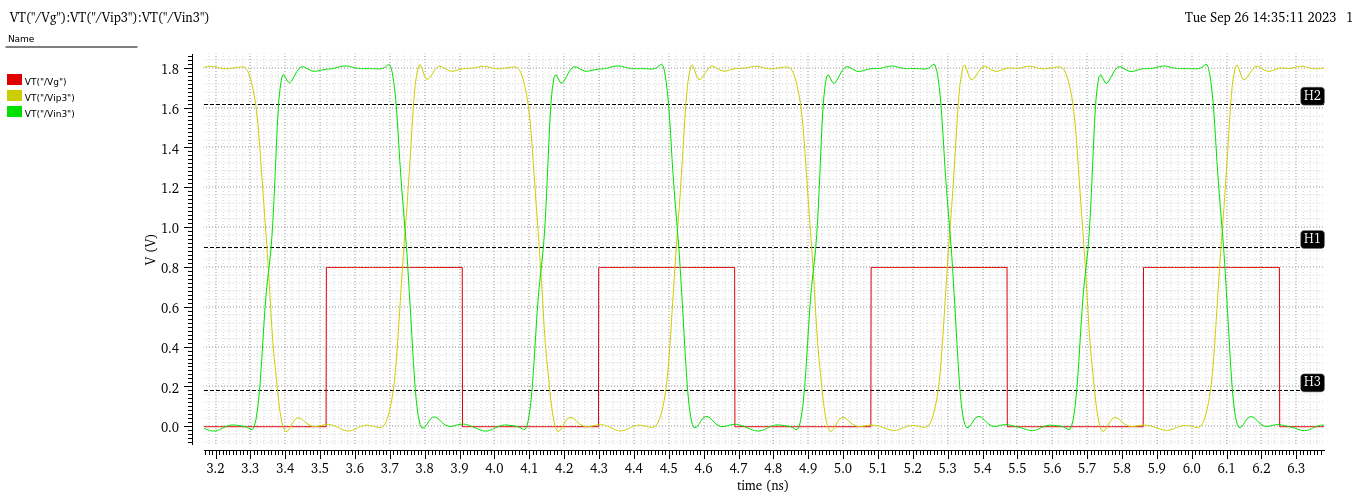 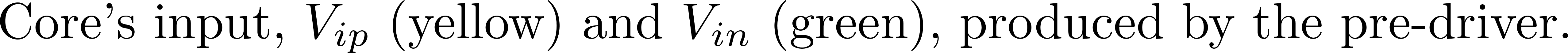 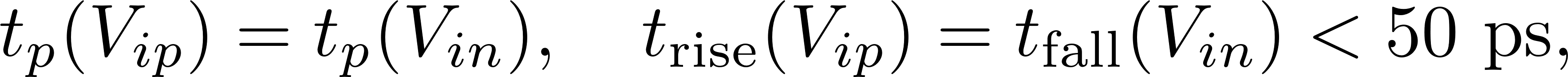 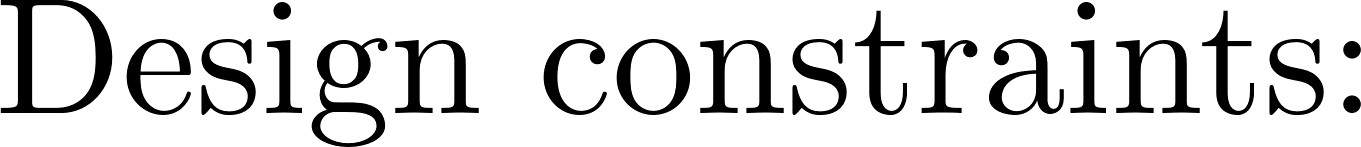 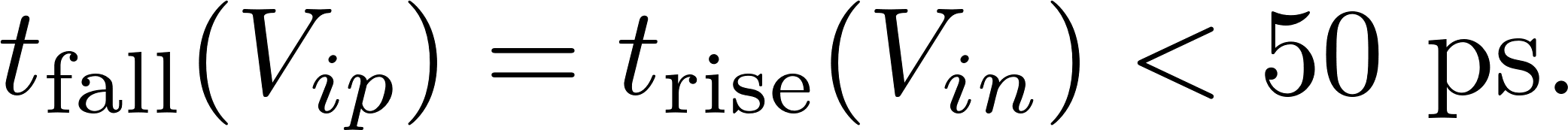 8
9/27/2023
Diego Pacini | Final presentation
Transmitter – Core
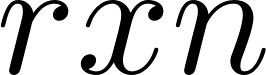 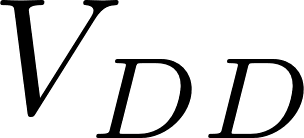 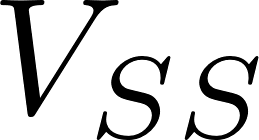 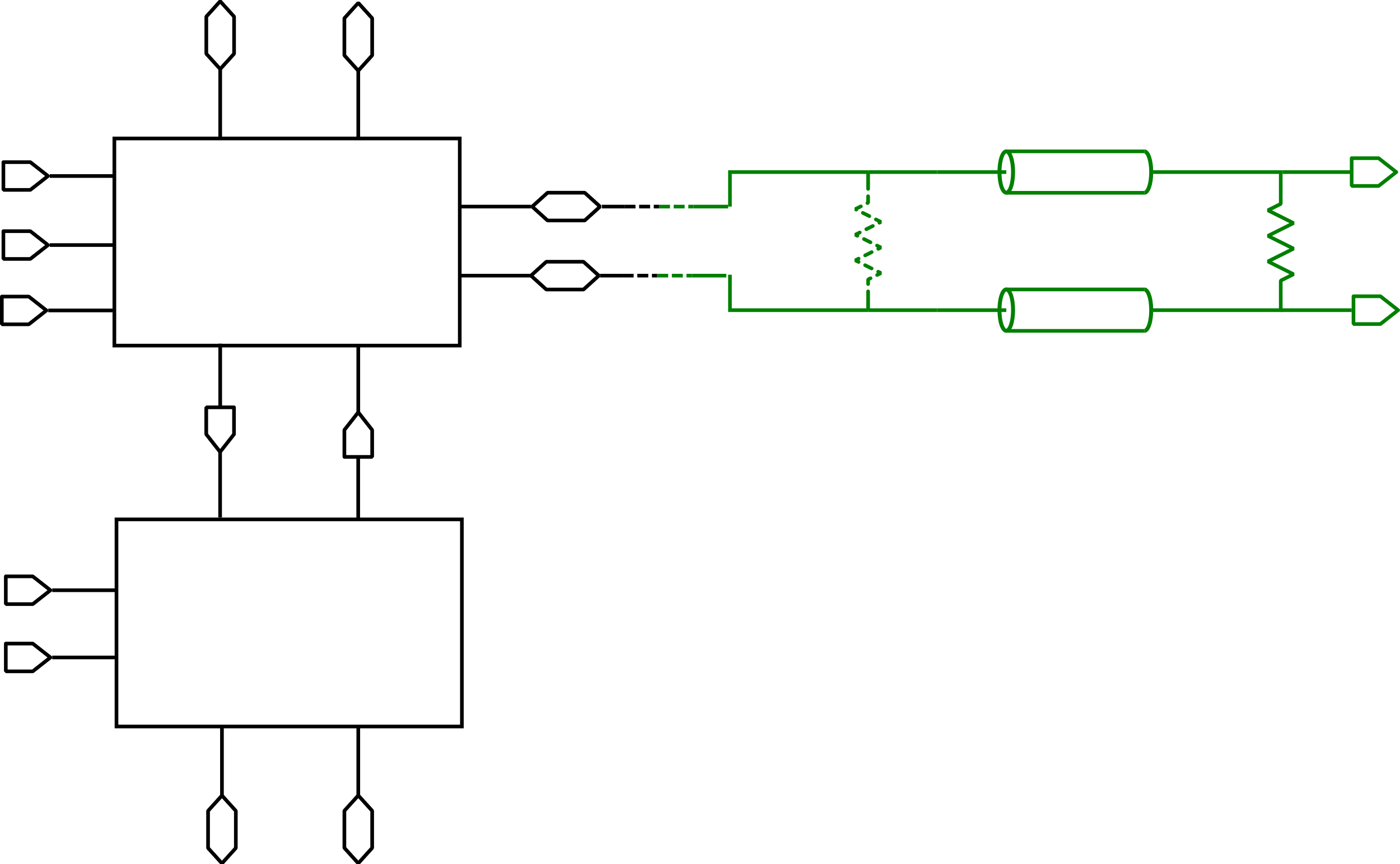 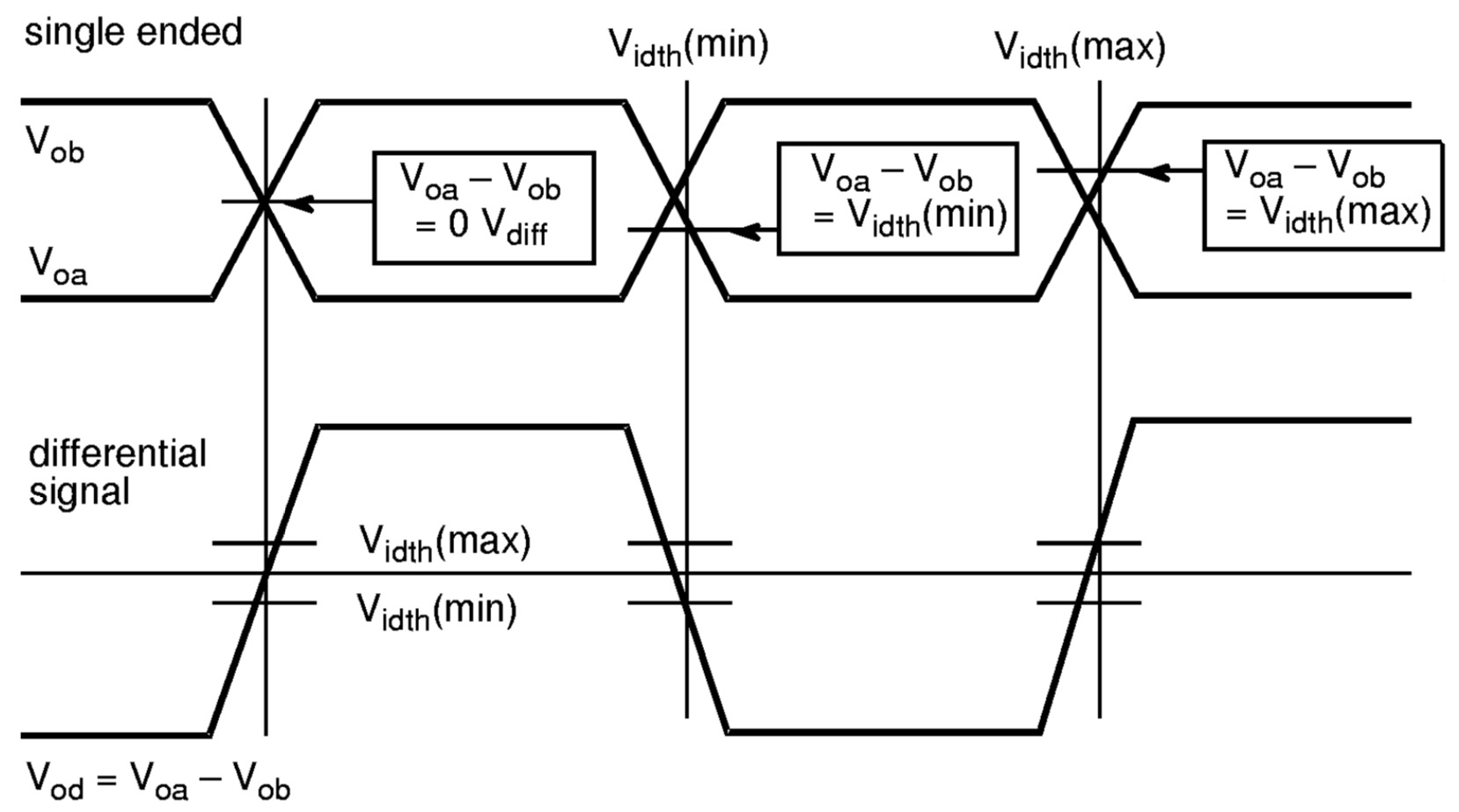 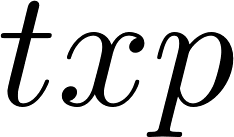 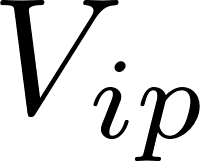 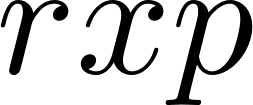 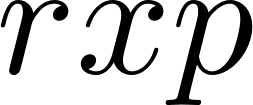 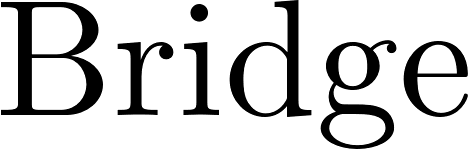 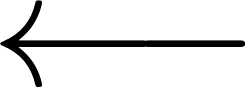 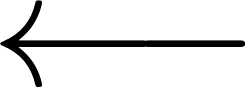 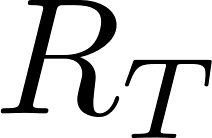 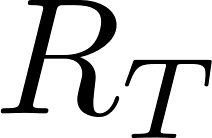 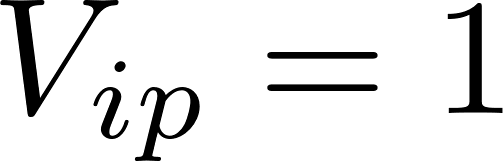 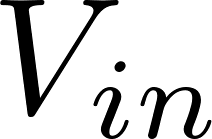 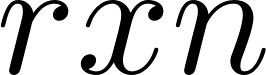 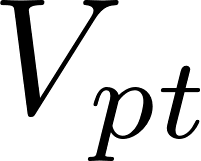 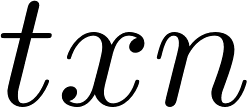 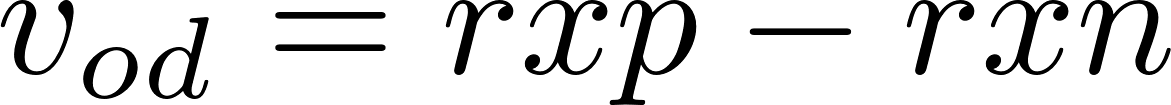 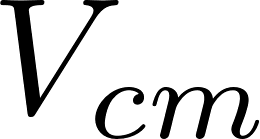 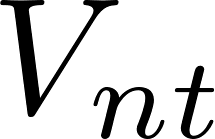 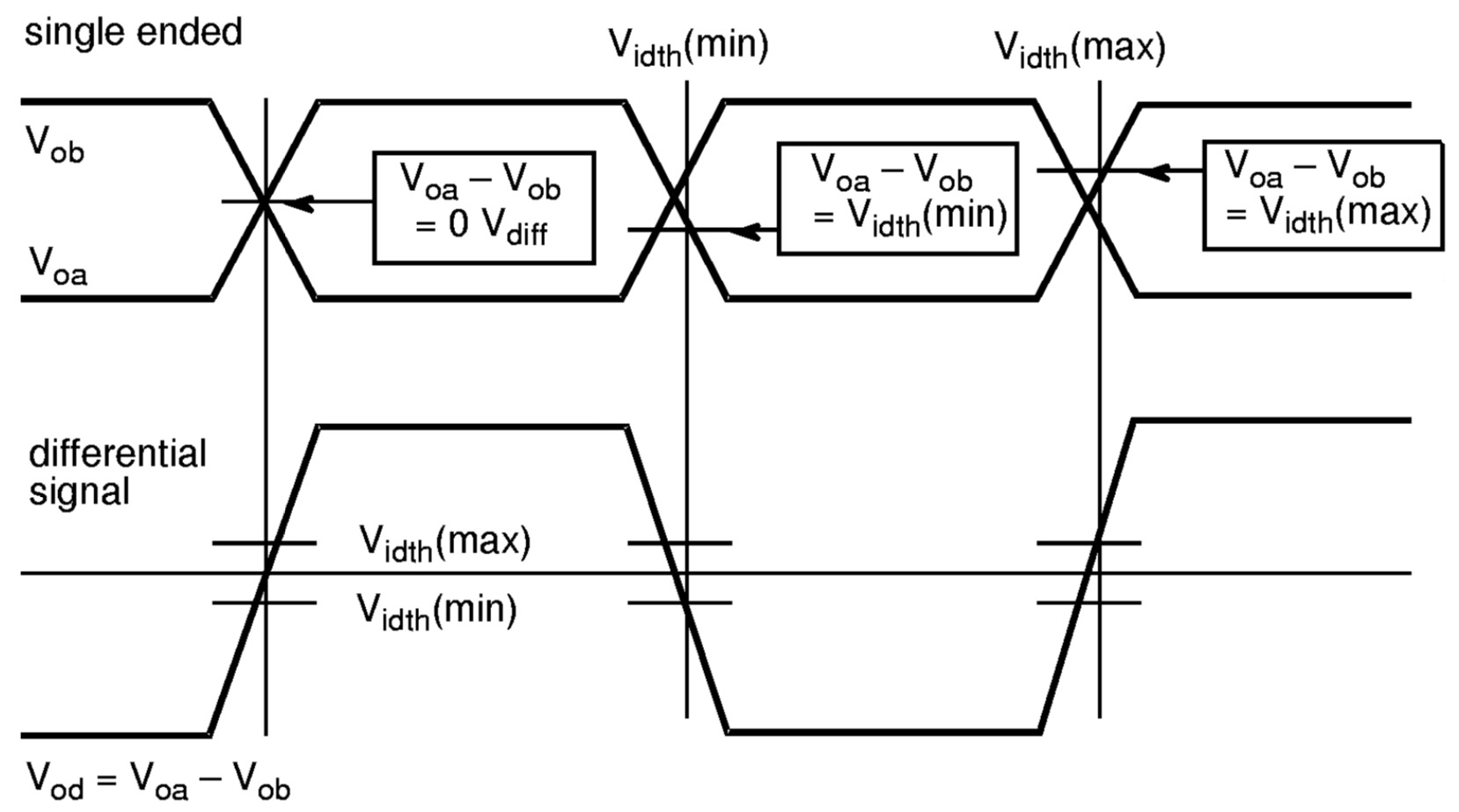 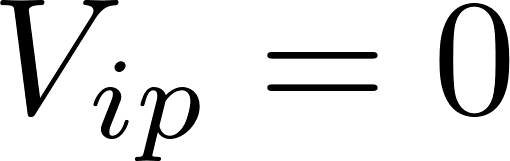 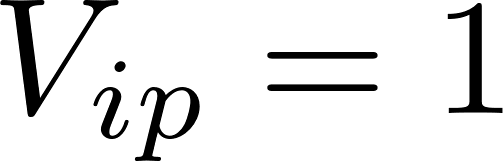 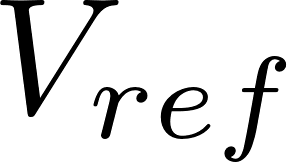 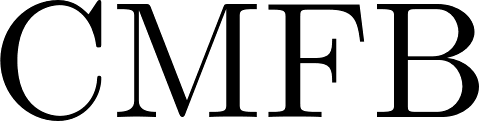 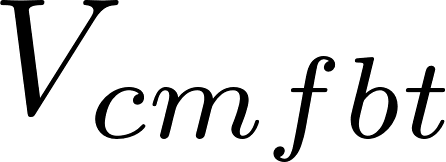 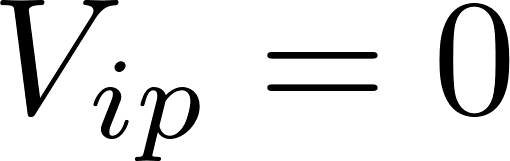 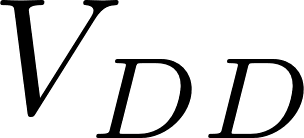 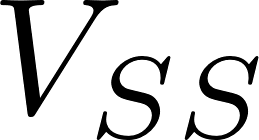 9
9/27/2023
Diego Pacini | Final presentation
Transmitter – Core – Bridge
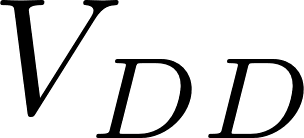 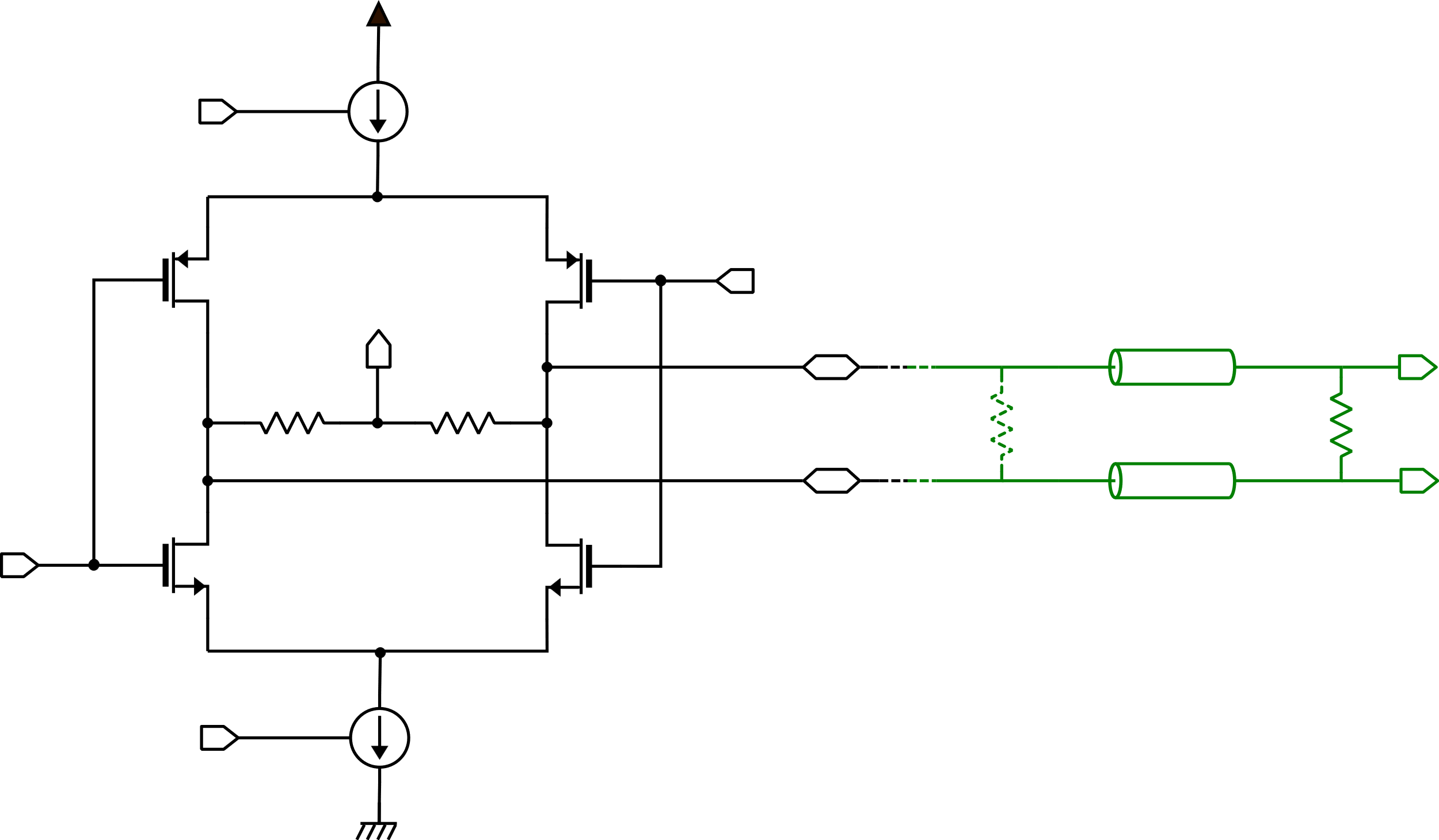 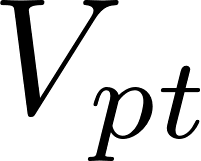 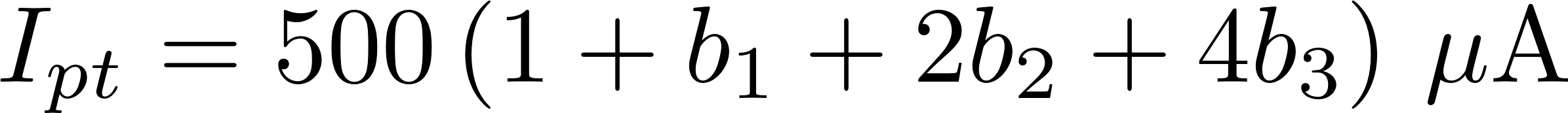 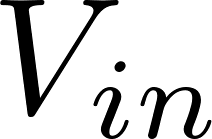 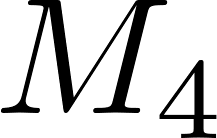 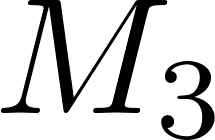 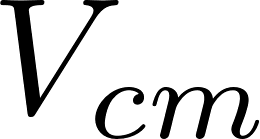 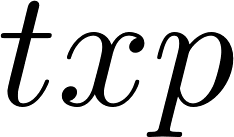 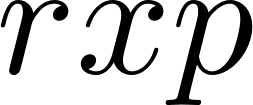 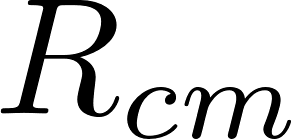 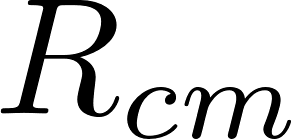 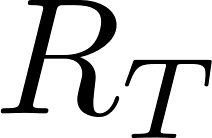 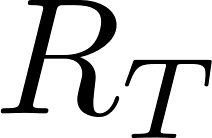 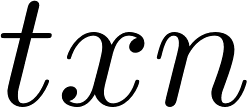 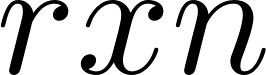 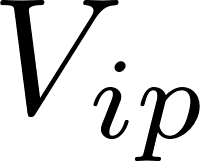 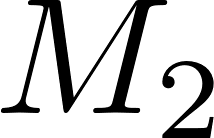 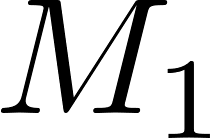 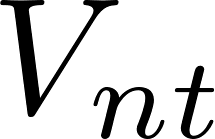 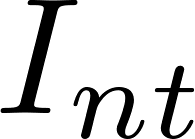 10
9/27/2023
Diego Pacini | Final presentation
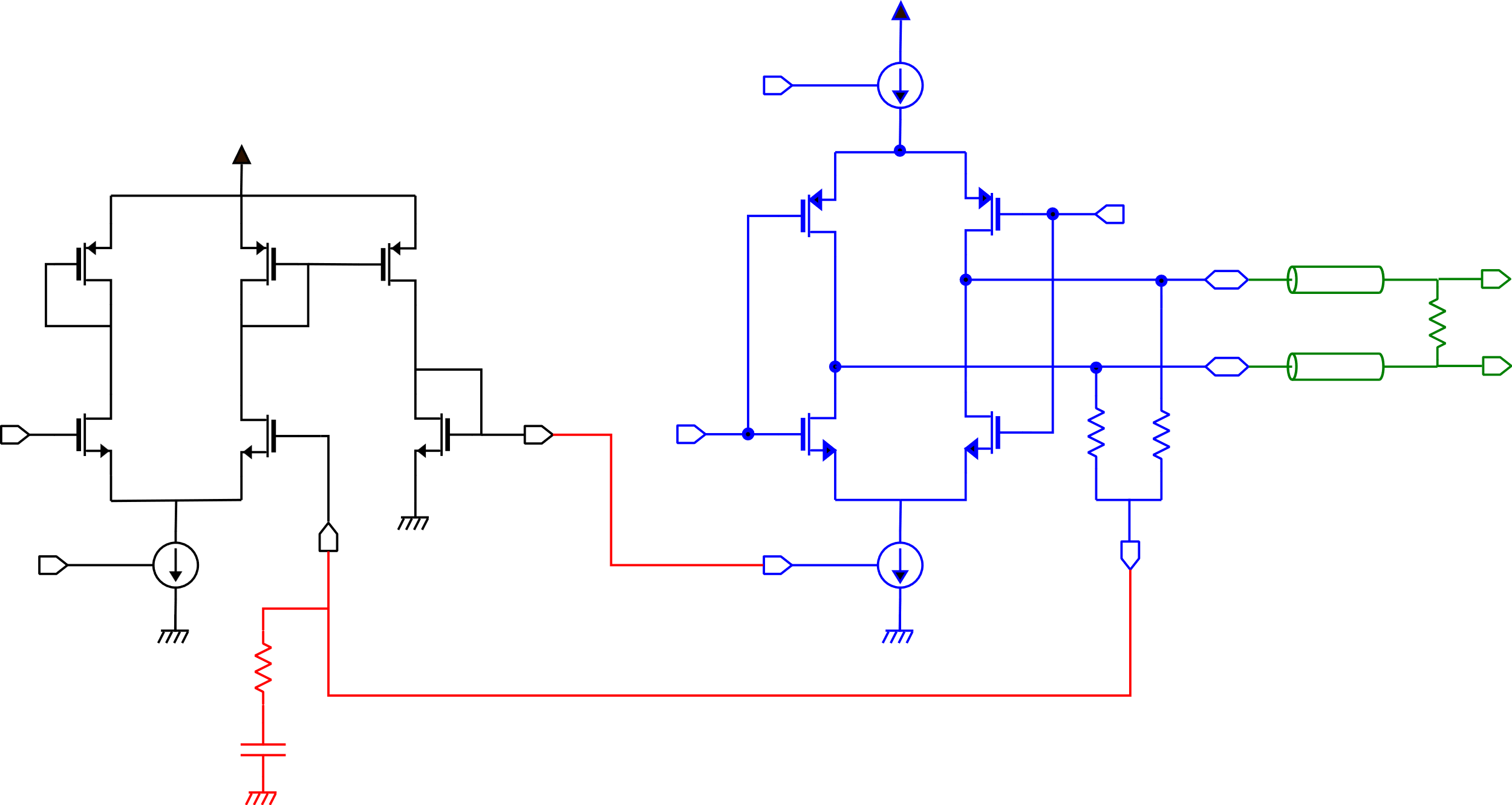 Transmitter – Core – CMFB
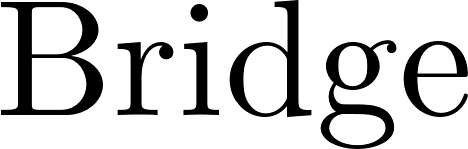 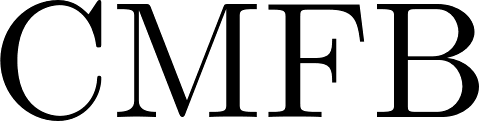 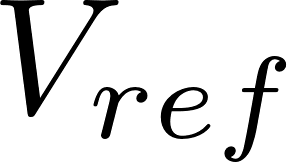 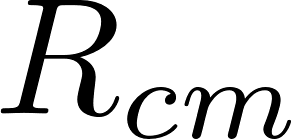 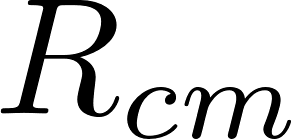 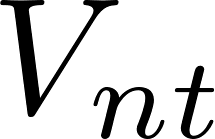 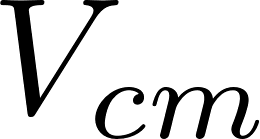 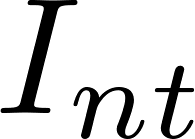 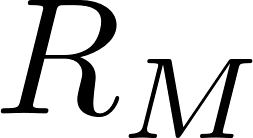 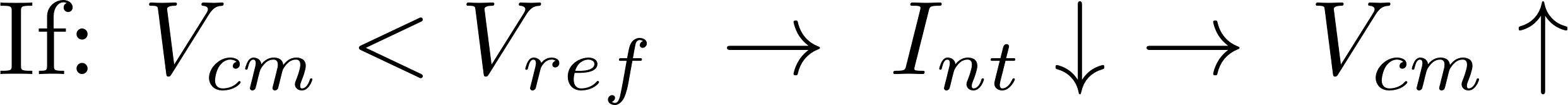 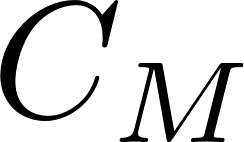 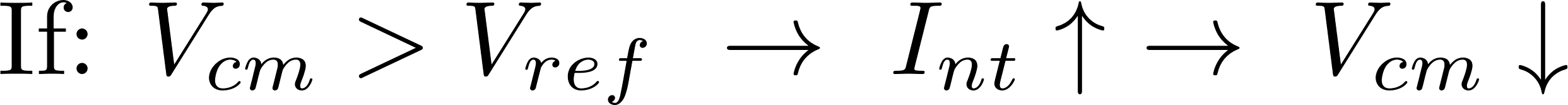 11
9/27/2023
Diego Pacini | Final presentation
Transmitter – Core – CMFB – Simulation results
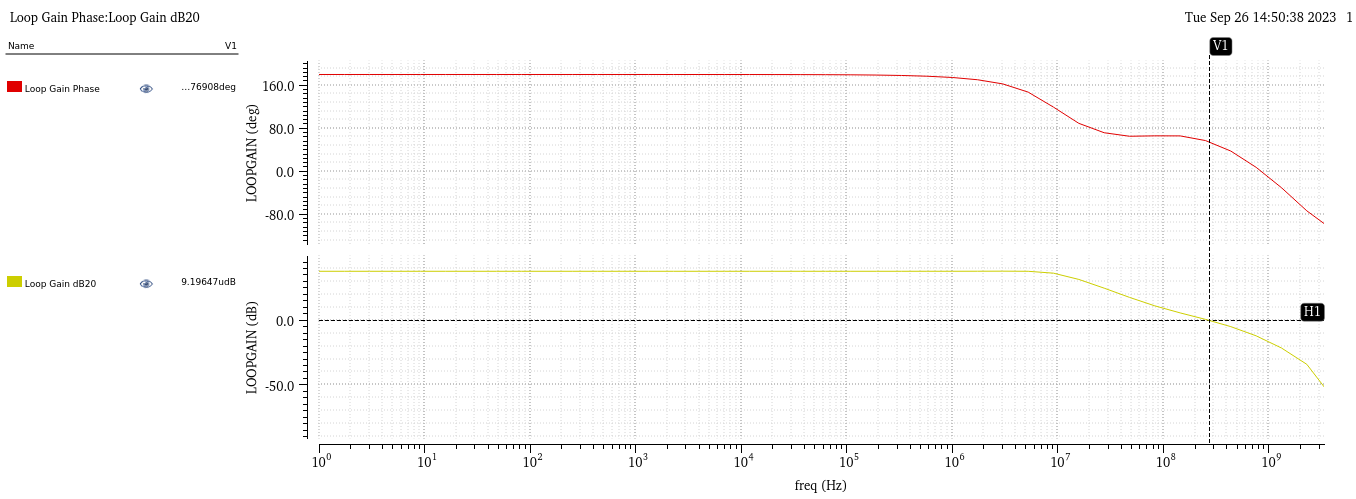 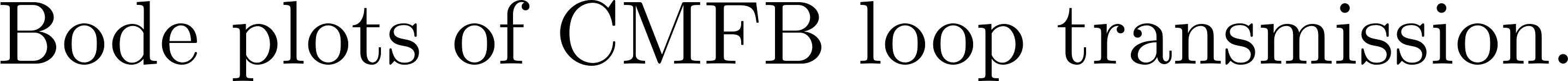 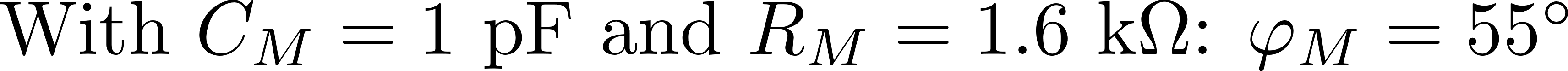 12
9/27/2023
Diego Pacini | Final presentation
Transmitter – Simulation results
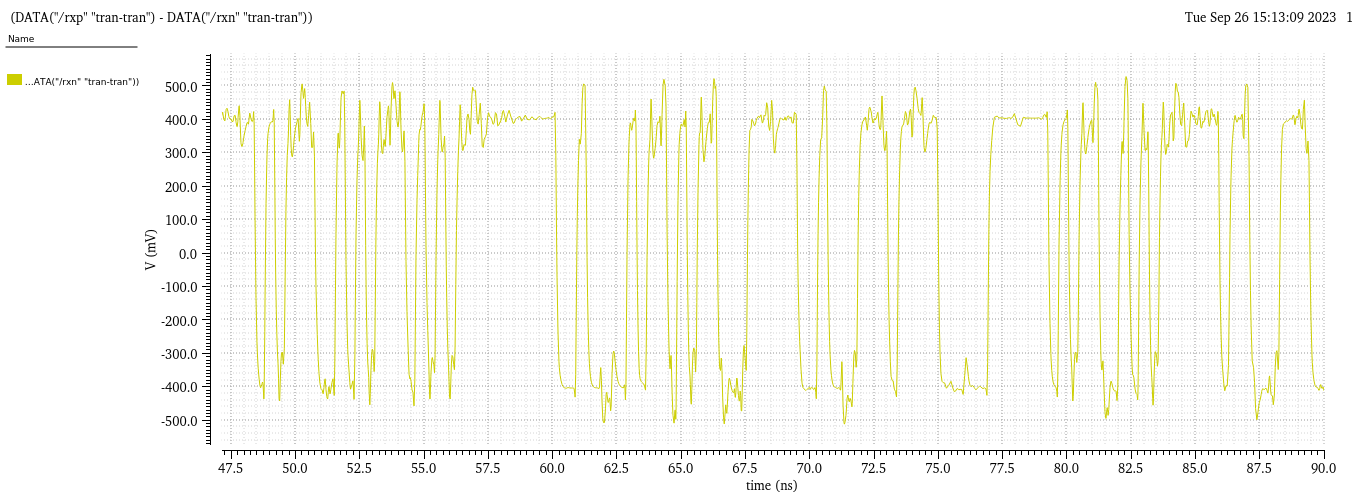 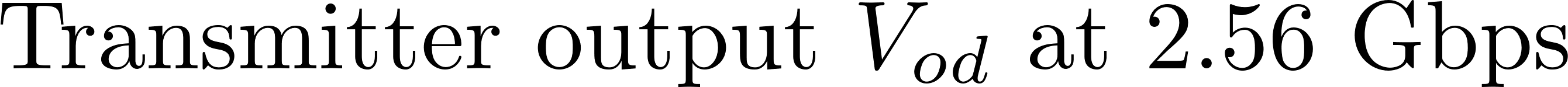 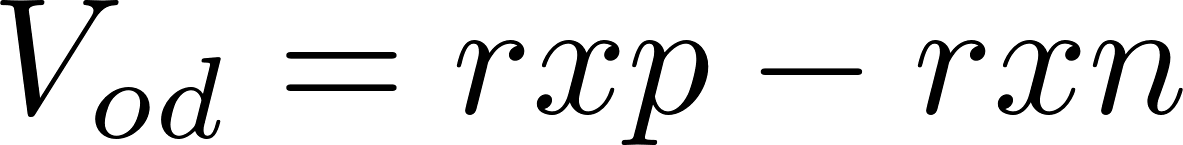 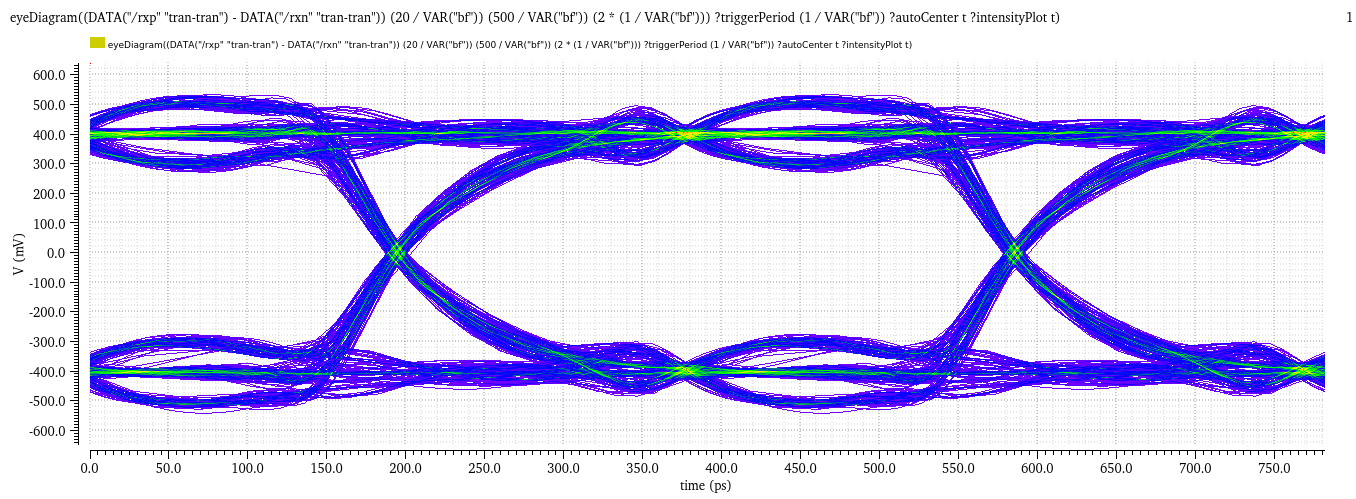 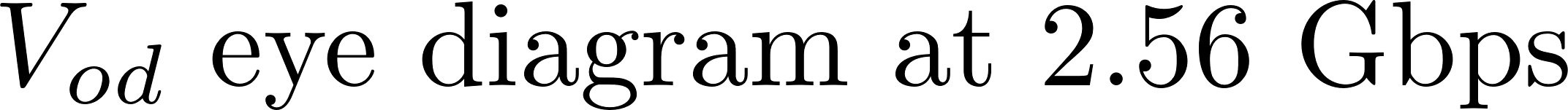 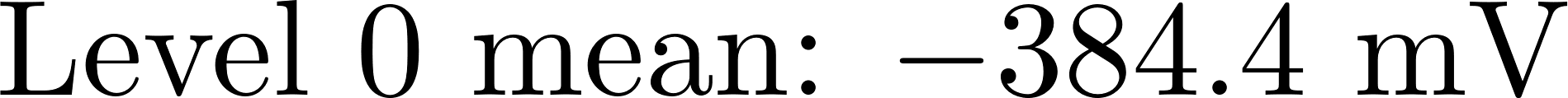 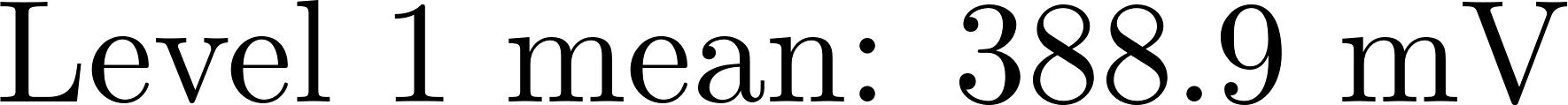 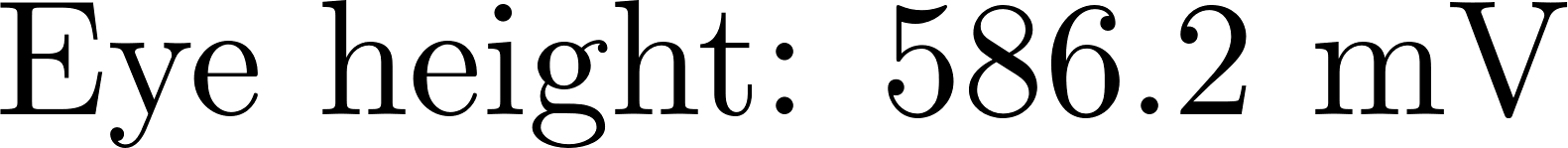 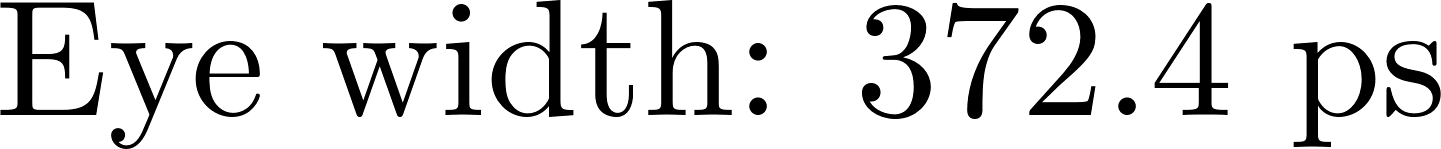 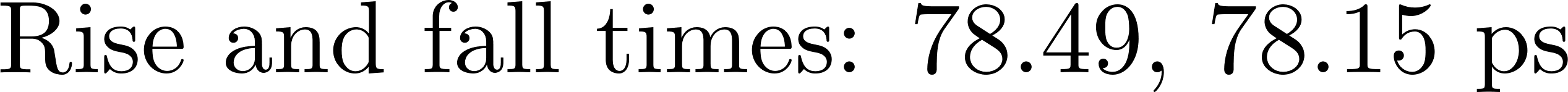 13
9/27/2023
Diego Pacini | Final presentation
Receiver
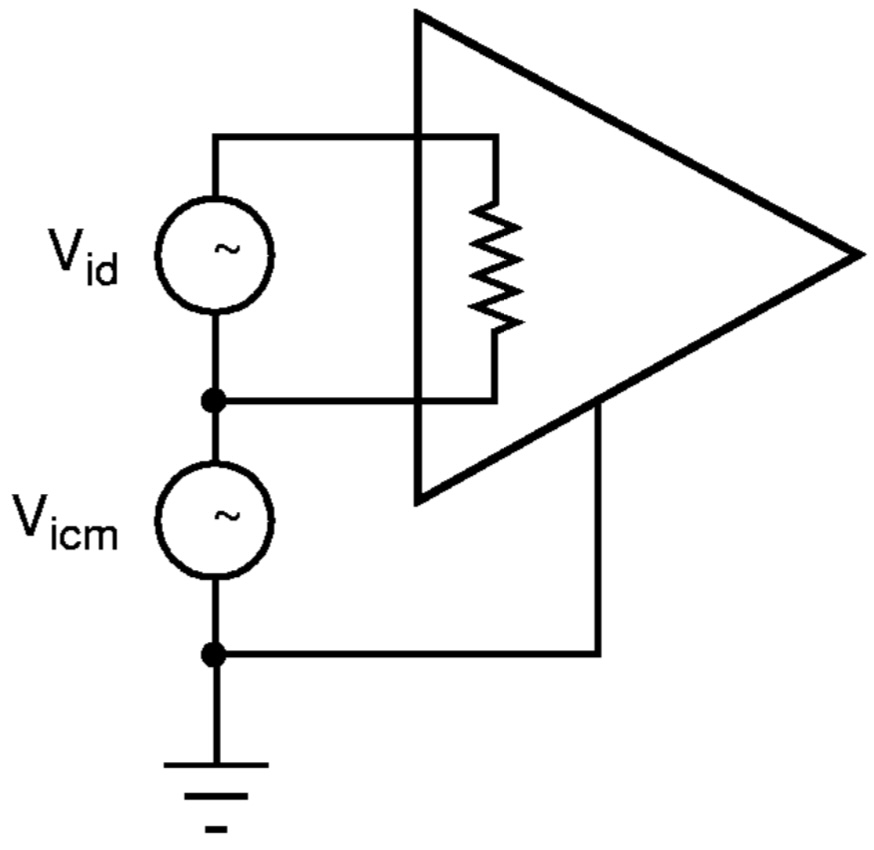 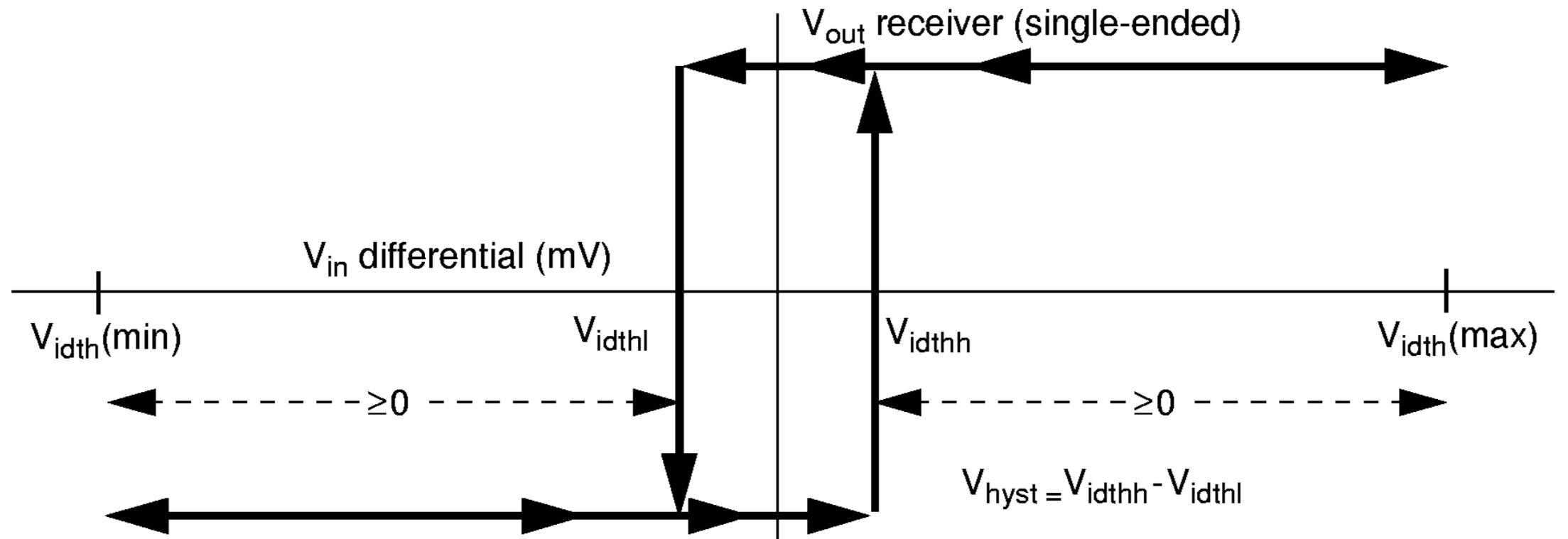 14
9/27/2023
Diego Pacini | Final presentation
Receiver block diagram
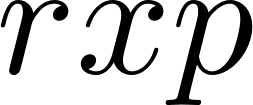 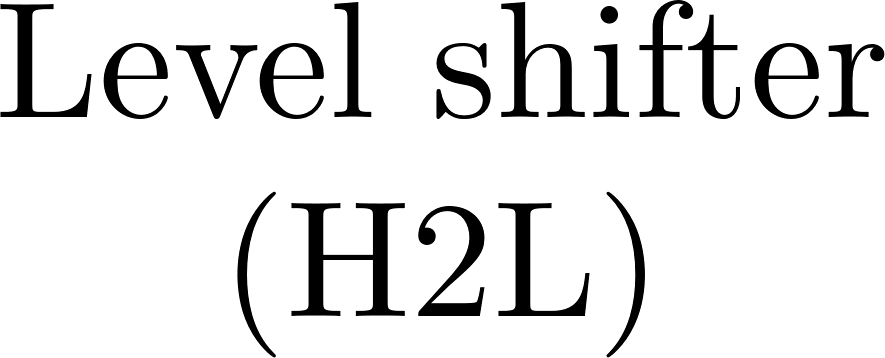 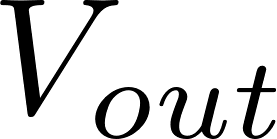 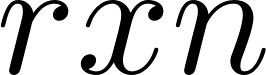 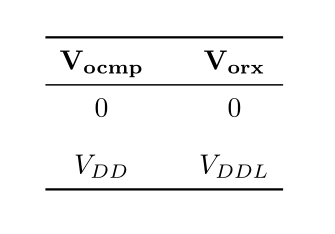 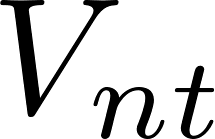 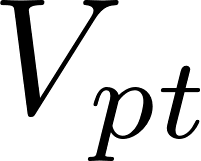 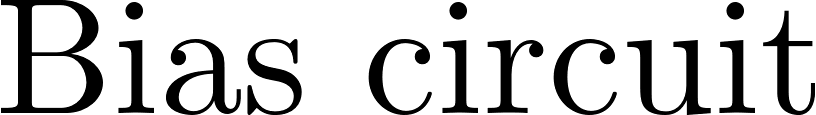 15
9/27/2023
Diego Pacini | Final presentation
Receiver – Comparator
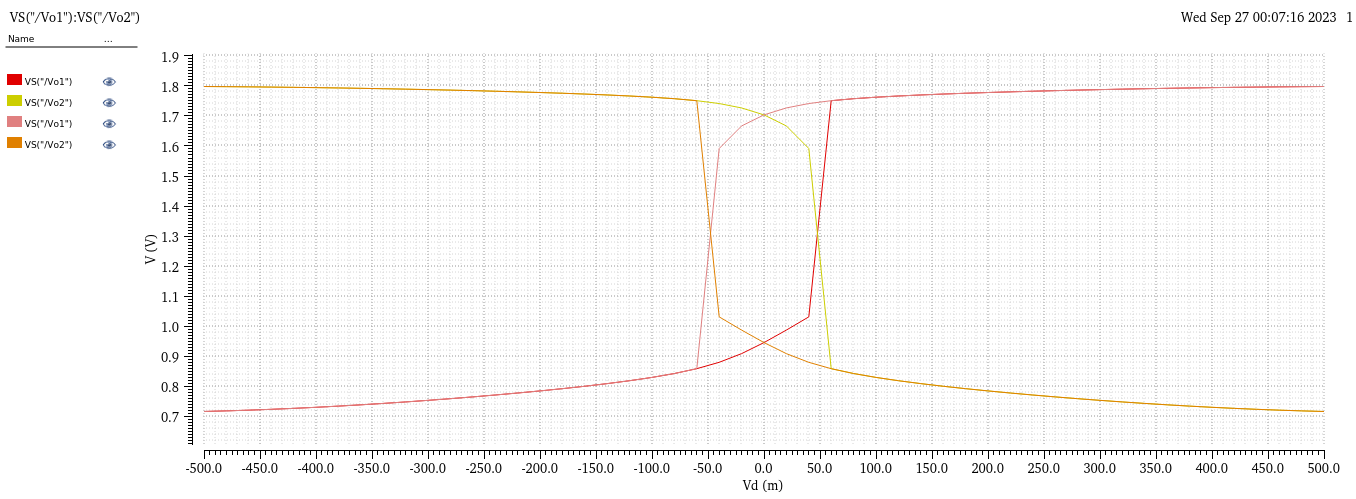 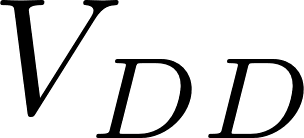 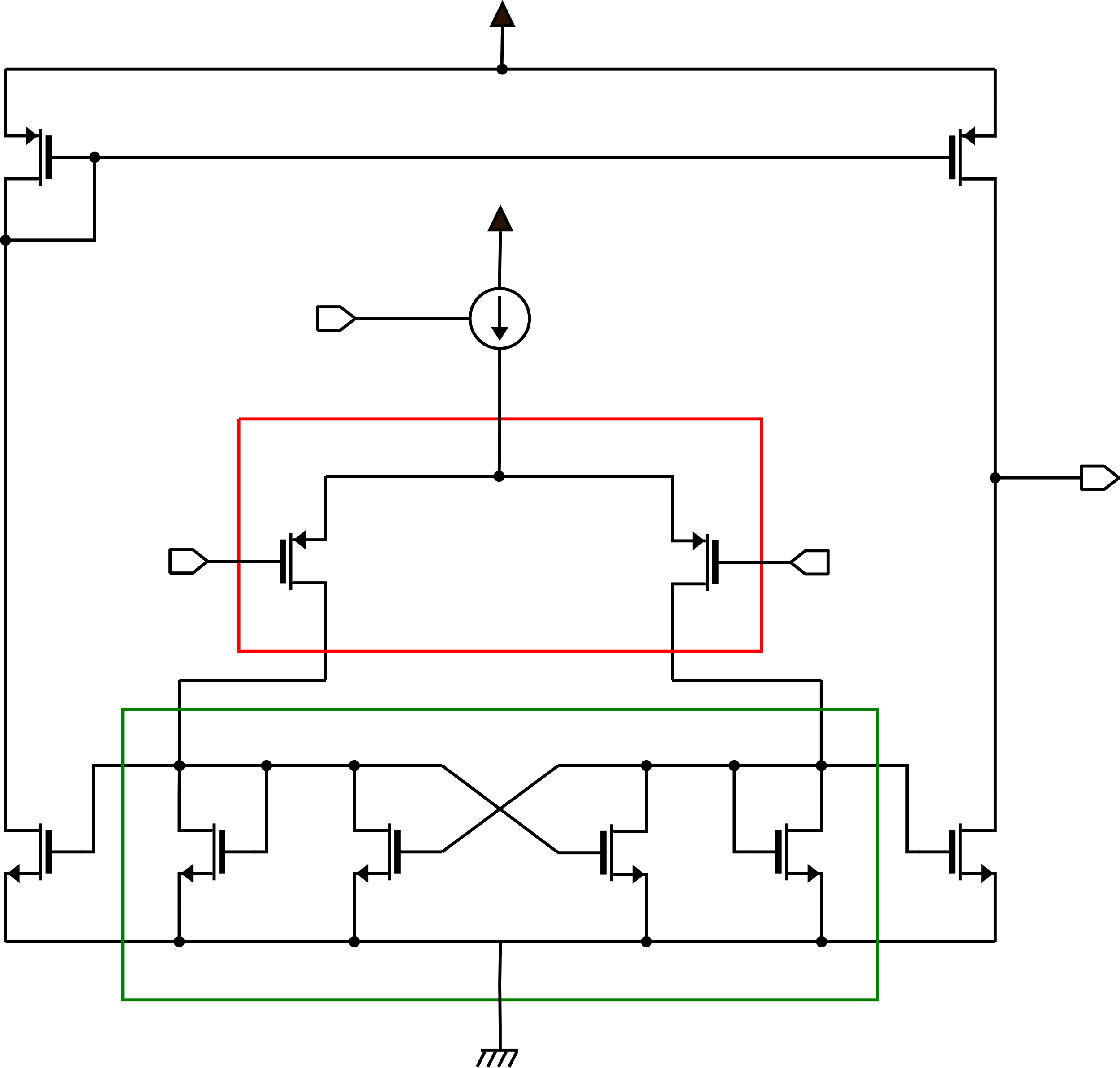 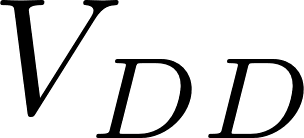 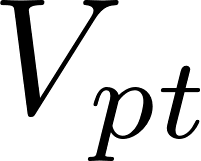 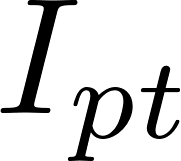 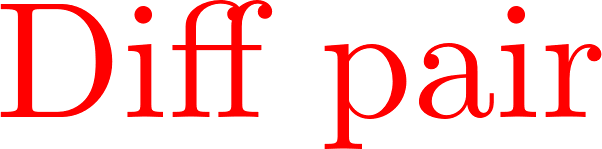 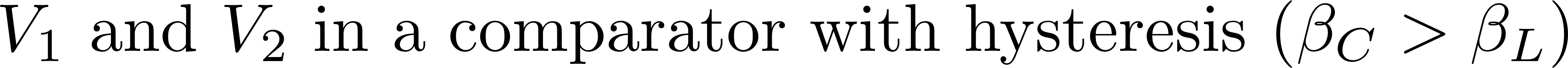 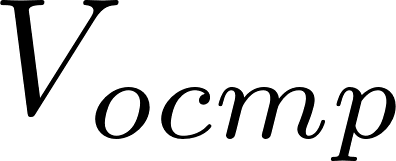 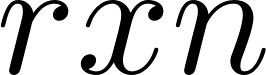 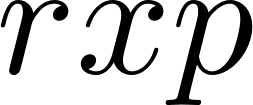 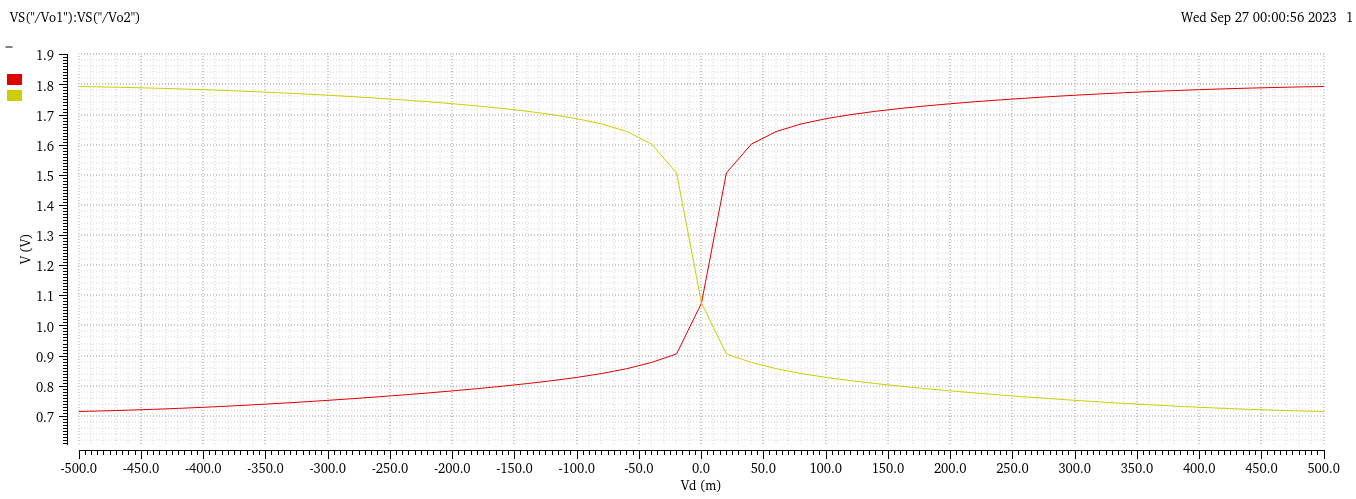 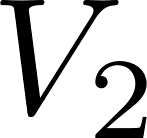 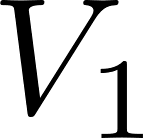 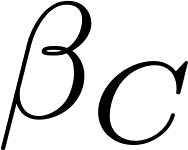 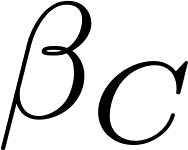 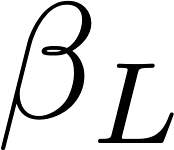 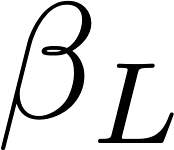 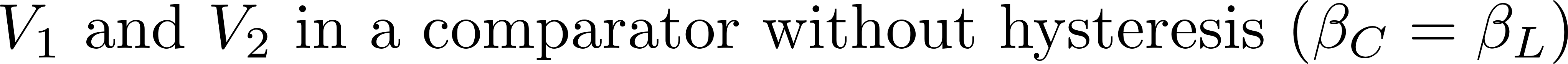 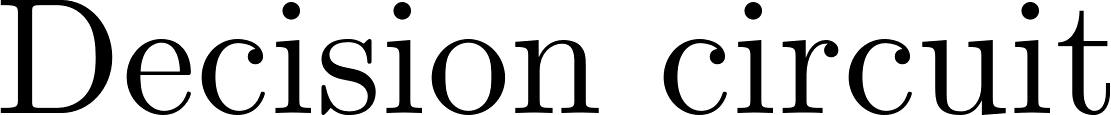 16
9/27/2023
Diego Pacini | Final presentation
Thank you for your attention
References
1596.3-1996 - IEEE Standard for Low-Voltage Differential Signals (LVDS) for Scalable Coherent Interface (SCI)
D. Severin – Final Report – Characterization of CMOS transistors and testing of LVDS circuit at room and cryogenic temperatures
P. Bruschi – Mixed signals design – Lecture notes
R. J. Baker - CMOS Circuit Design, Layout, and Simulation
17
9/27/2023
Diego Pacini | Final presentation